Portada
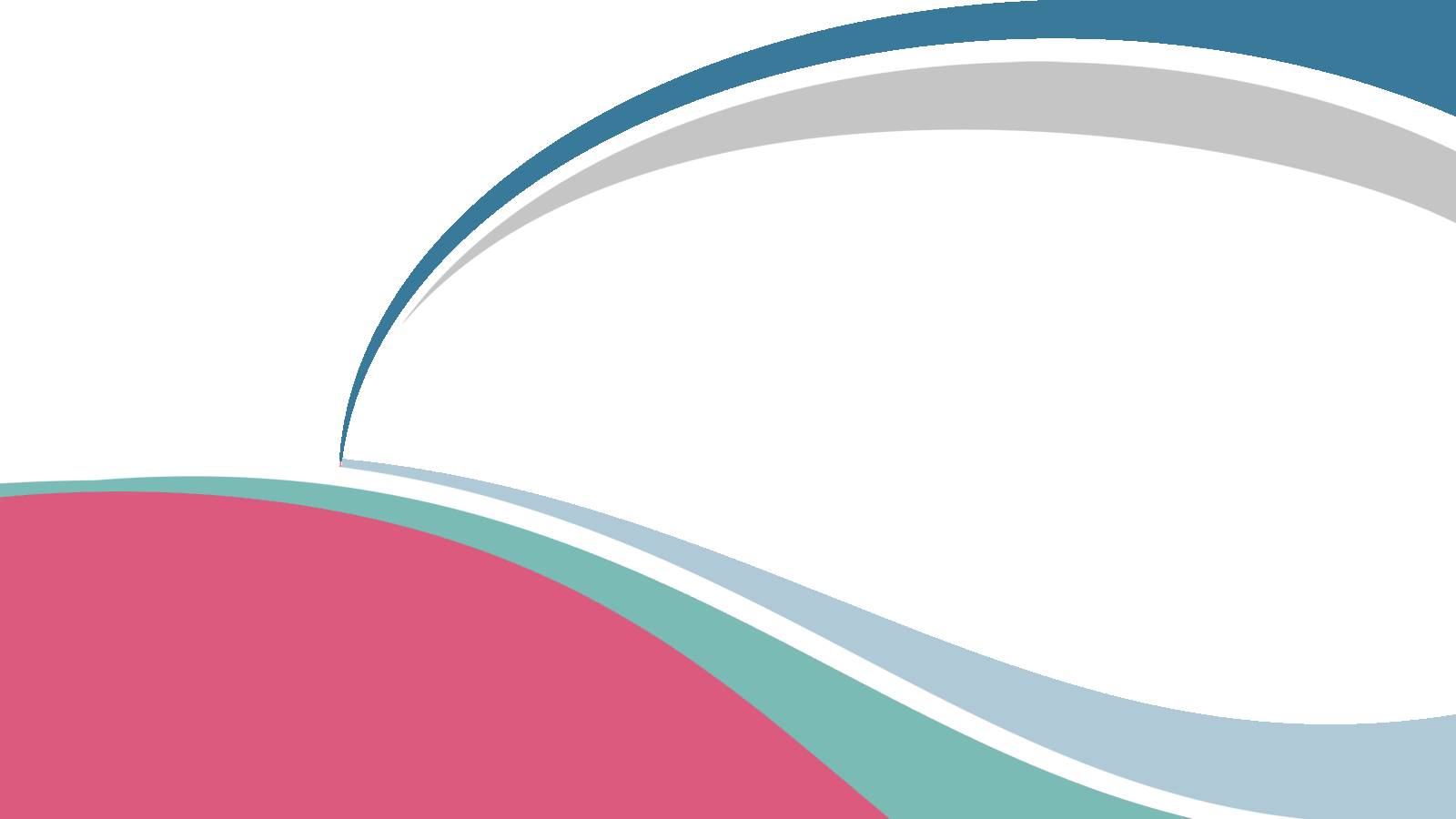 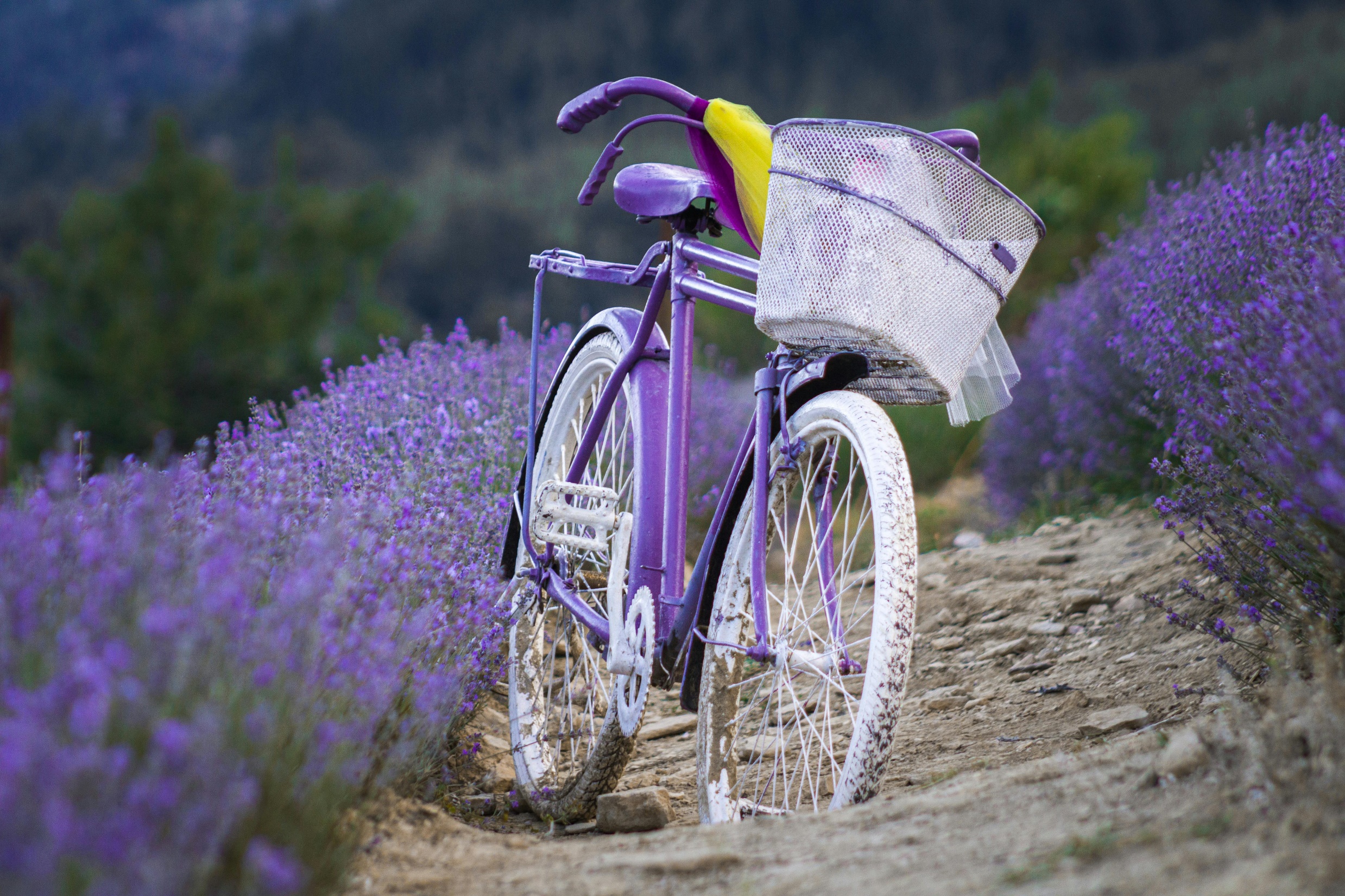 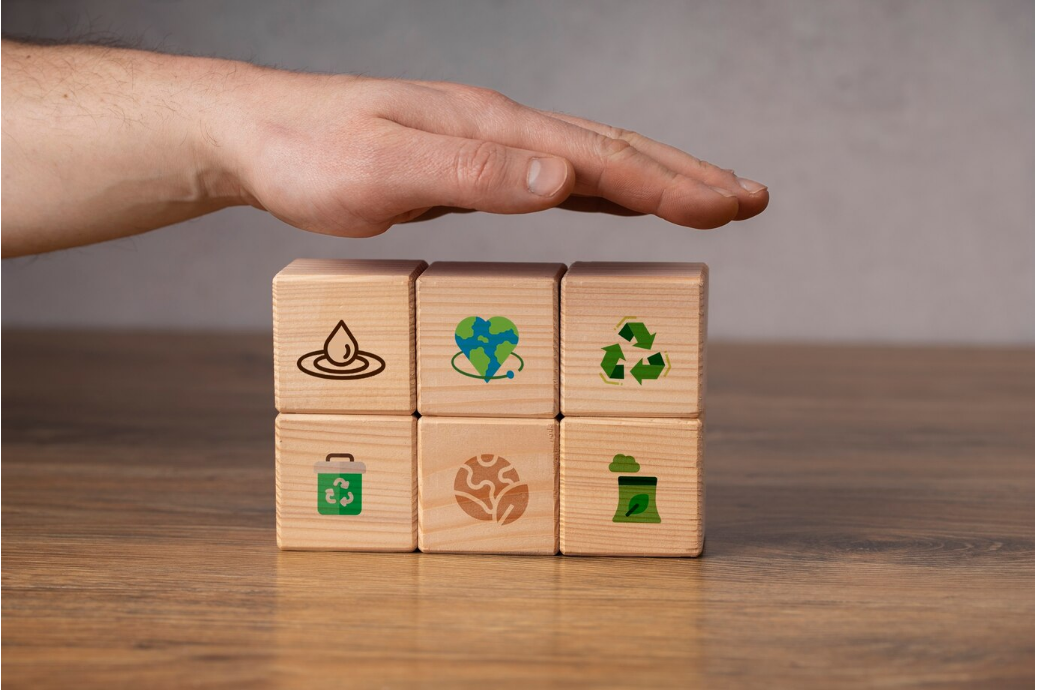 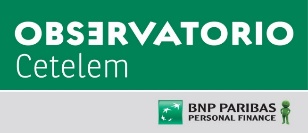 SOSTENIBILIDAD Y CONSUMO 2024
Sost1
Preocupación por el cambio climático y medidas
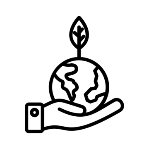 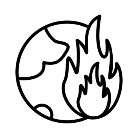 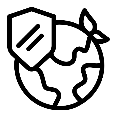 El 92% 
estaría dispuesto a tomar medidas para contribuir contra los efectos de dicho cambio.
A 6 de cada 10 
españoles les preocupa mucho el cambio climático y los problemas que derivan de el.
El 44% 
de los españoles encuestados afirma tener en cuenta siempre o casi siempre la sostenibilidad a la hora de comprar productos o servicios.
Sost2a
Preocupación por el cambio climático y medidas
¿Qué productos ecológicos o sostenibles has adquirido en los últimos 12 meses? (Respuesta múltiple)
Var (pp) 23/24
-3
-1
-1
+1
-2
-1
+1
0
-1
-2
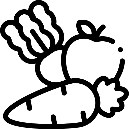 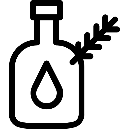 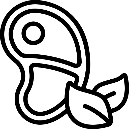 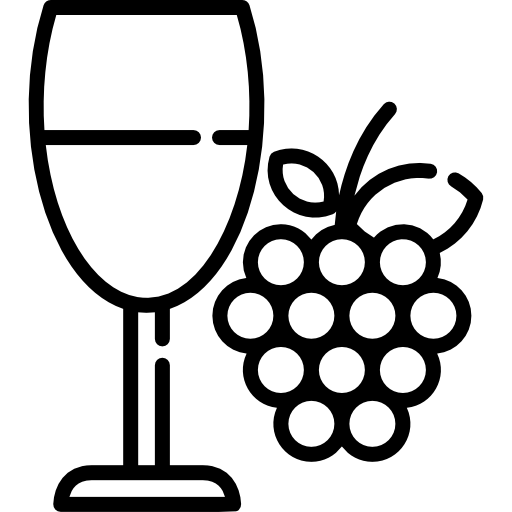 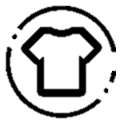 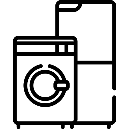 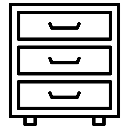 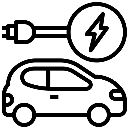 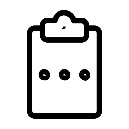 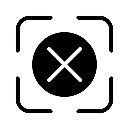 Frutas / Verduras eco
Aceite eco
Carne eco
Vinos y bebidas eco
Ropa y Calzado
Electro eficientes
Muebles
Vehículo eléctrico
Otros
Ninguno
[Speaker Notes: Se separa en dos]
Sost2b
Preocupación por el cambio climático y medidas
¿En cuál/es de los siguientes casos elegirías comprar el de mayor calidad antes que el más barato?
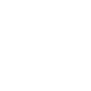 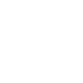 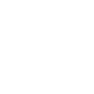 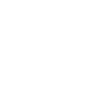 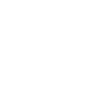 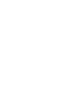 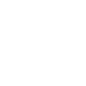 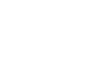 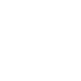 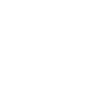 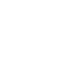 Decoración hogar
Coche
Videojuegos
Libros
Electro G. Blanca
Ordenador
Electro Pequeño
Patinete eléctrico
Smartphone
Tablet
Juguetes
+ Calidad
+ Barato
[Speaker Notes: Se ha separado (ver anterior)]
Sost3
Sociedad de consumo actual y consumo
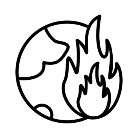 Disminuye el porcentaje de españoles que estaría dispuesto a pagar un mayor precio por un producto sostenible.
(53% vs 61% en 2023)
El 53%
de los españoles piensa que en los próximos años tendremos un modelo de consumo más responsable (+15pp vs 2023)
En tu opinión piensas que… 
(respuesta única)
61%
30%
9%
-5
+5
0
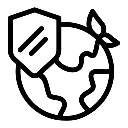 Var (pp) 
24/23
Var (pp) 
24/23
Var (pp) 
24/23
Consumes+
Consumes=
Consumes-
67%
41%
9%
+9
-9
0
Var (pp) 
24/23
Var (pp) 
24/23
Var (pp) 
24/23
Te preocupa el impacto medioambiental
Otro/s motivo/s
Tu situación económica no te lo permite
Sost4
Sociedad de consumo actual y consumo
¿Hasta qué punto estás de acuerdo con las siguientes afirmaciones?
Compro/vendo objetos, libros, ropa de segunda mano
+1
-3
0
-1
+1
+1
+2
62%
48%
47%
35%
30%
27%
19%
Var (pp) 24/23
Var (pp) 24/23
Var (pp) 24/23
Var (pp) 24/23
Var (pp) 24/23
Var (pp) 24/23
Var (pp) 24/23
Consumo menos para preservar el planeta
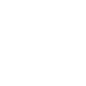 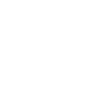 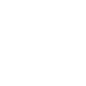 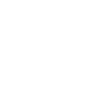 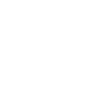 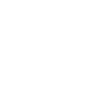 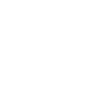 Compro mi comida directamente de productores locales
El impacto medioambiental es mi principal criterio de elección al comprar un producto (antes del precio, la facilidad de acceso, etc.)
Utilizo un servicio de alquiler de bicicletas o automóviles públicos
Estaría dispuesto/a a dejar mi coche en manos de un profesional (concesionario de coches, etc.) durante unos días al mes para alquilarlo
Comparto coche con personas desconocidas
Sost7
Huella de carbono
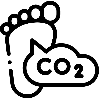 El 73% 
de españoles estaría interesado en conocer su huella de carbono, siendo el 10% el que afirma haberla calculado alguna vez.
¿Cómo has calculado tu huella de carbono? 
(Respuesta única)
Aparte de la calculadora de huella de carbono, ¿qué otro tipo de servicios te gustaría recibir?
(Respuesta múltiple)
-4
+8
+4
33%
35%
32%
Var (pp) 24/23
Var (pp) 24/23
Var (pp) 24/23
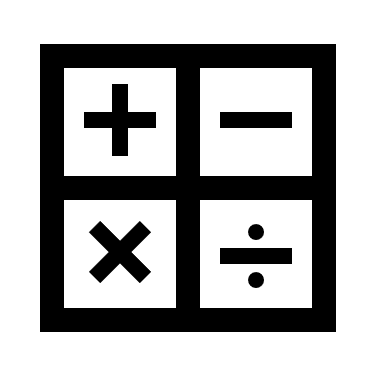 Directamente a través 
de mi banco
De otra manera
57%
23%
28%
48%
-2
-6
-4
-6
Var (pp) 
24/23
Var (pp) 
24/23
Var (pp) 
24/23
Var (pp) 
24/23
Proyectos de reforestación o limpieza de océanos a través de ONGs
Consejos
Información sobre cómo disminuir la huella de carbono
Noticias sobre el planeta y/o la sostenibilidad
A través de una aplicación que conecta con mi/s cuenta/s bancaria/s
Sost8
Acciones de las empresas
Influye en tu decisión de compra que la empresa que vende el producto por el que estás interesado...(Respuesta múltiple)
Var (pp) 23/24
Esté certificada como compañía socialmente responsable
Invertir en investigación, desarrollo y fomento de la sostenibilidad
Ofrecer más información y educación acerca de la sostenibilidad
Incentivar a las empresas para que se impliquen en actividades sostenibles
8,1
7,9
7,9
7,8
Reforzar el control legislativo
Te permita conocer la huella medioambiental de ese producto
Esté vinculada claramente a los ODS (objetivos de desarrollo sostenible, agenda 2030)/s bancaria/s
Realice una donación a una causa social
-4
-2
0
-1
-3
+1
Destine una donación a una causa medioambiental
Valora del 1 al 10 la importancia que le das a las siguientes medidas, donde 1 es "muy poco importante" y 10 es "muy importante".
Otros
Bic6
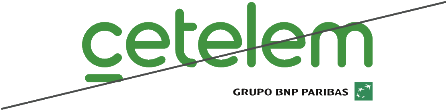 Transición energéticA
El consumo en Europa
Sost9.1
Eficiencia energética en el hogar
¿Cuenta tu vivienda con sistemas de eficiencia energética incorporadas en la construcción?  (Respuesta única)
¿Crees que una edificación que tenga en cuenta la eficiencia energética es rentable para el consumidor final?  (Respuesta única)
+1
-1
0
-3
+2
+1
22%
59%
19%
71%
11%
18%
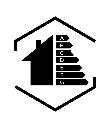 Var (pp) 24/23
Var (pp) 24/23
Var (pp) 24/23
Var (pp) 24/23
Var (pp) 24/23
Var (pp) 24/23
Sí
No
Otros
Otros
Sí
9 de cada 10 
encuestados tendría en cuenta la eficiencia energética a la hora de comprar una vivienda
No
%
2024
%
2024
Sost9.2
Eficiencia energética en el hogar
El gasto medio realizado en la instalación de sistemas de eficiencia energética y/o energía renovable para mejorar la sostenibilidad del hogar asciende a los 3.068€,  un 9% más que el año anterior
¿Cuáles de las siguientes opciones tienes instaladas para hacer el hogar más sostenible?... (Respuesta múltiple)
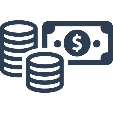 Var (pp) 23/24
+2
0
+3
-1
+3
0
0
+1
+2
+3
-1
0
+1
Sistemas de iluminación led o eficientes
Electro. con etiqueta energética eficiente
Aislamiento térmico / Ventanas de alta eficiencia
Sistemas de restricción de caudal de agua
Calderas de gas eficientes
Reformas de mejora de  la eficiencia
Pintura ecológica / Revesti-miento natural
Domótica y sistemas de monitoreo
Auditorías energéticas
Instalación de placas solares
Termosolar
Aerotermia
Calderas de biomasa
Sost10
Inversión en mejoras de eficiencia energética en el hogar
¿Qué tipo de sistemas estás pensando instalar (respuesta múltiple)
Var (pp) 23/24
Electrodomésticos con etiqueta energética eficiente
Sistemas de iluminación led o eficientes
Aislamiento térmico / Ventanas de alta eficiencia
Instalación de placas solares para Autoconsumo fotovoltaico
Sistemas de restricción de caudal de agua
Pintura ecológica / Revestimientos naturales
Reformas para mejorar la eficiencia de efificios
Calderas de gas eficientes
Domótica y sistemas de monitorización
Termosolar
0
-3
0
-1
-3
-1
+1
-2
-1
-1
+1
+1
+1
+1
0
Aerotermia
Auditorías energéticas de tu hogar
Calderas de biomasa
Ninguna
[Speaker Notes: En el texto he puesto solo el texto y ajustado la cifra]
Sost11
Intención de instalación de sistemas eficiencia energética en el hogar
¿Qué variable de las nuevas leyes que regulan el autoconsumo te parece más interesante? (respuesta única)
Var (pp) 23/24
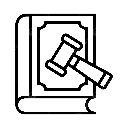 Posibilidad de cobrar por los excedentes de energía
8 de cada 10 encuestados desconoce el contenido de las leyes que regulan el autoconsumo
El fin del “Impuesto al Sol” que mejora la rentabilidad a obtener por la instalación de placas solares
Las ayudas públicas
La tendencia a liberalizar los precios de la energía
0
0
-1
+2
-1
0
La posibilidad de construir asociaciones y colectivos de vecinos para crear instalaciones de placas solares
Que potencien un sector que creará empleo y servirá para salir de la crisis
Sost12
Razones y frenos para invertir en placas solares
MOTIVOS
¿Cuáles de las siguientes razones te motivarían más a realizar una inversión en placas solares? (Respuesta múltiple – max. 3)
FRENOS
¿Cuáles de las siguientes razones te frenarían a realizar una inversión en placas solares? (Respuesta múltiple – max. 3)
Mi tipo de vivienda no es unifamilar
Precio elevado
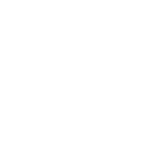 Ahorro económico en la factura mensual
40%
21%
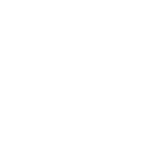 54%
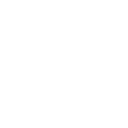 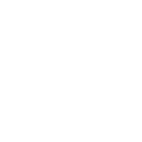 Ahorro energético (cantidad de energía consumida cada mes)
18%
18%
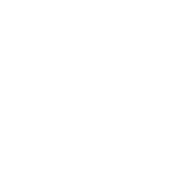 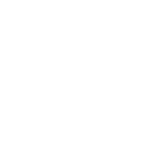 35%
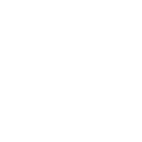 Las subvenciones y desgravaciones fiscales
Coste de mantenimiento a largo plazo
Trámites y papeleos
29%
Bic6
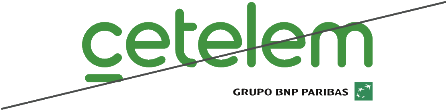 ECONOMÍA CIRCULAR
El consumo en Europa
Sost13b
Economía circular. ¿Qué acciones realizas?
Dirías que la economía circular... 
(Respuesta múltiple)
Var (pp) 23/24
Ayuda a preservar el medio ambiente y los recursos naturales
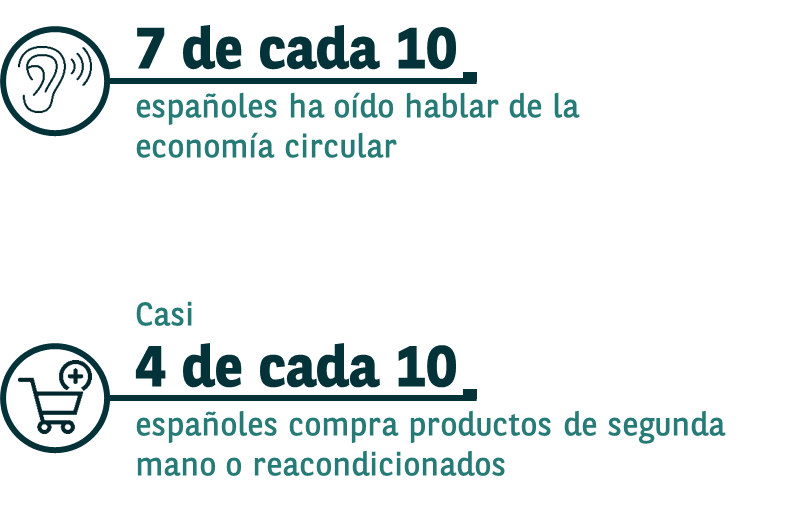 Permite desarrollar productos y procesos de fabricación innovadores
Crea puestos de trabajo
Es un mercado poco regulado, que no inspira confianza
0
0
-1
+2
-1
0
Es costosa, dado lo caros que pueden ser algunos procesos de reciclaje
Es solo una moda pasajera
[Speaker Notes: Se ha separado en dos (ver anterior)]
Sost14.1
Segunda mano
¿Con qué frecuencia has comprado productos de segunda mano en los últimos 12 meses? 
(Respuesta única)
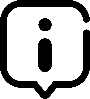 Las principales razones 
Para comprar productos de segunda mano son, el ahorro económico y la preservación de recursos y el medio ambiente
4%
43%
24%
30%
+2
0
-1
-2
Var (pp) 
24/23
Var (pp) 
24/23
Var (pp) 
24/23
Var (pp) 
24/23
Alguna vez a la semana
Alguna vez al mes
Alguna vez al año
Nunca
Sost14.2
Compra venta segunda mano
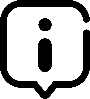 Las principales razones 
no comprar productos de segunda mano son, por su alto precio para ser un producto usado y por la falta de garantía
Var (pp) 24/23
Var (pp) 24/23
Intención compra
Compra 2024
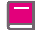 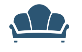 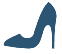 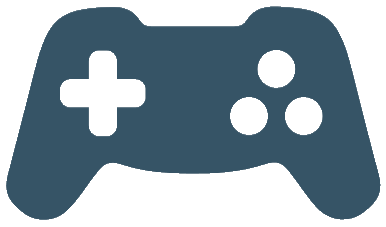 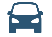 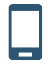 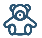 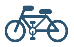 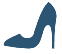 Media de compra
377€
Media de venta
299€
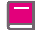 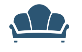 Var (pp) 24/23
Var (pp) 24/23
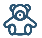 Intención venta
Venta 2024
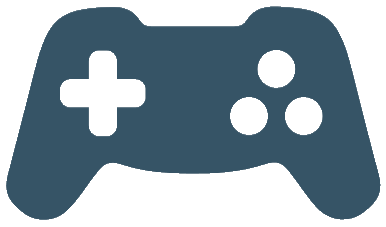 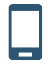 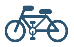 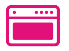 0
-2
-3
-1
-1
+1
+1
0
-1
+1
0
0
0
0
+2
0
+1
+2
-2
-3
0
0
-1
-1
+1
-1
-1
+1
0
+1
-1
-1
¿Qué importe has gastado en comprar productos de segunda mano y qué importe has recaudado vendiendo productos de segunda mano en los últimos 12 meses?
(Respuesta abierta numérica)
Sost15
Productos reacondicionados
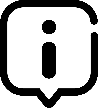 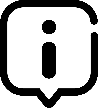 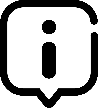 8 de cada 10
encuestados conoce lo que son los productos reacondicionados
6 de cada 10
españoles  estaría dispuesto a pagar más por productos que muestren estos índices de reparabilidad y durabilidad
8 de cada 10
españoles consideran importante a la hora de elegir un producto, que este proporcione información sobre su grado de reparabilidad y durabilidad
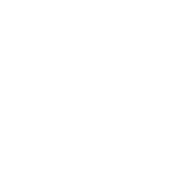 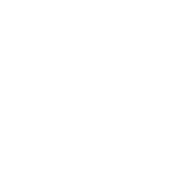 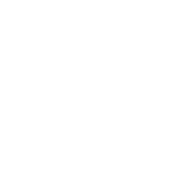 Sost16
Venta vs Alquiler
¿Para cuales de estos productos prefieres generalmente alquilar a comprar?
Electro
Gama Marrón
Patinete eléctrico
Bicicleta
Videoconsolas
Decoración hogar
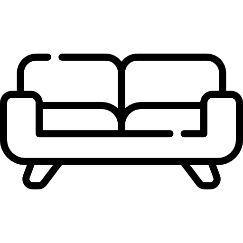 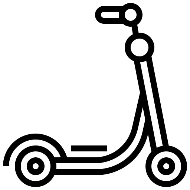 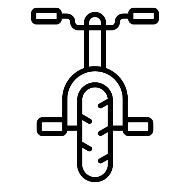 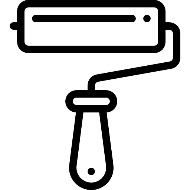 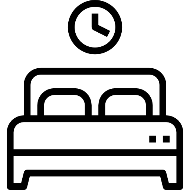 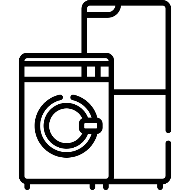 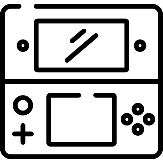 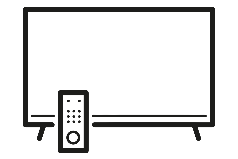 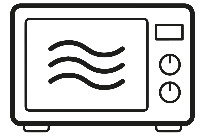 0
+1
+1
+1
+1
+1
0
+1
+1
23%
16%
10%
5%
4%
4%
4%
4%
4%
Var (pp) 
24/23
Var (pp) 
24/23
Var (pp) 
24/23
Var (pp) 
24/23
Var (pp) 
24/23
Var (pp) 
24/23
Var (pp) 
24/23
Var (pp) 
24/23
Var (pp) 
24/23
Elementos de descanso
Electro 
Gama Blanca
Electrodoméstico pequeño
Muebles
Bic6
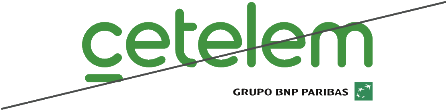 Movilidad sostenible
El consumo en Europa
Sost18
Mensajes principales
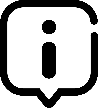 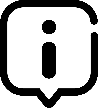 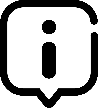 6 de cada 10
españoles ha percibido mejoras en su ciudad en relación a la movilidad urbana sostenible en los últimos dos años
7 de cada 10
españoles  considera importante o muy importante la inversión de las instituciones públicas en medios de transporte ecológicos
6 de cada 10
españoles considera importante o muy importante la movilidad urbana sostenible en su día a día y las acciones de las ciudades para regular y mejorarla
Incremento de los puntos de alquiler de medios de transpote sostenibles
Mejora en los carriles bicis
Mayor accesibilidad a transportes alternativos como bicicletas, patienetes, etc.
41%
37%
22%
-2
+2
0
Var (pp) 24/23
Var (pp) 24/23
Var (pp) 24/23
Importancia de los cambios en las mejoras de la movilidad urbana sostenible que has percibido en tu ciudad en los últimos dos años (Ranking)
Sost19
Importancia de los cambios en las mejoras de la Movilidad Urbana Sostenible que has percibido en tu ciudad en los últimos dos años.
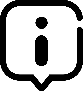 4 de cada 10  españoles se ha planteado el cambio de un transporte privado de combustión por el uso de algún medio de transporte de movilidad urbana como la bicicleta o el patinete
¿Cuál/es de las siguientes opciones estarías dispuesto/a a utilizar en tu día a día? 
(Respuesta múltiple)
¿Qué barreras o dificultades encuentras para utilizar medios de transporte sostenible en tu día a día? (Respuesta múltiple)
Var (pp) 23/24
0
-1
-2
-4
+2
0
-5
0
-2
0
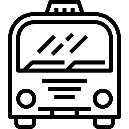 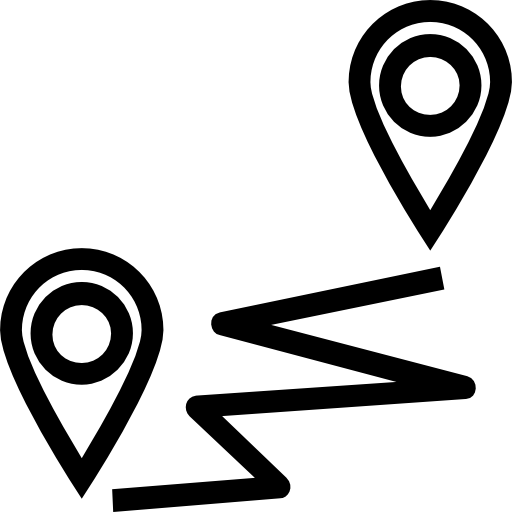 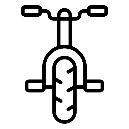 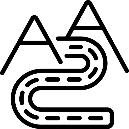 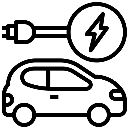 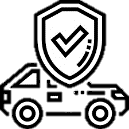 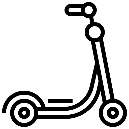 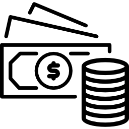 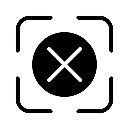 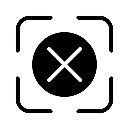 Transporte público
Distancia a recorrer
Infraestructuras inadecuadas
Bicicleta
Seguridad
Coche / moto  eléctrico
Patinete eléctrico
Precio
Ninguna
Ninguna
Sost20
Opinión medidas renovación parque vehículos
¿Cuál de las siguientes propuestas sería más efectiva para acelerar la renovación del parque actual de vehículos hacia opciones más sostenibles? (Respuesta única)
Incentivos fiscales para la compra de vehículos eléctricos o híbridos
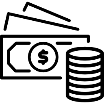 Mejoras en la infraestructura de carga para vehículos eléctricos
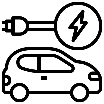 Subvenciones directas para el achatarramiento de vehículos antiguos
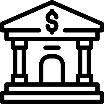 Educación sobre los beneficios de la movilidad sostenible y el impacto ambiental de los vehículos de combustión
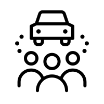 Desarrollo de mercados de segunda mano certificados para garantizar la calidad y sostenibilidad de los vehículos usados
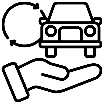 Restricciones de circulación para vehículos con altas emisiones en zonas urbanas
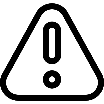 [Speaker Notes: Resumir textos?]
Sost21a
Disposición a comprar una bici
¿Dónde acudirías si quieres comprarte una bicicleta de segunda mano? (Respuesta múltiple)
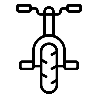 Casi 7 de cada 10
españoles se plantearía que su próxima bici fuese de segunda mano
Portales de segunda mano tipo Wallapop
Conocidos
Una buena garantía
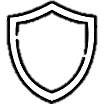 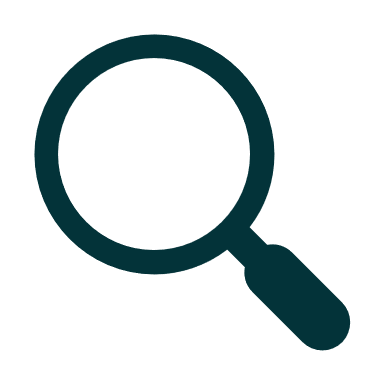 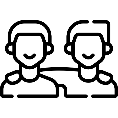 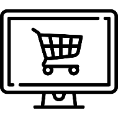 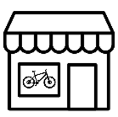 Comprarla en una tienda especializada
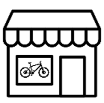 Tiendas especialistas de segunda mano
Buscar por Internet
0
-4
-5
-1
43%
38%
35%
27%
Facilidades de pago
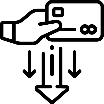 Var (pp) 
24/23
Var (pp) 
24/23
Var (pp) 
24/23
Var (pp) 
24/23
¿Qué más valoras a la hora de comprarte una bicicleta de segunda mano? (Respuesta múltiple)
Var (pp) 23/24
-3
-1
+3
[Speaker Notes: Esta se ha desdoblado y he incluido tablas aunque no estaban indicadas]
Sost21b
Disposición a comprar un coche eléctrico de segunda mano
Motivos por los que instalarías un punto de recarga en tu hogar (Respuesta única)
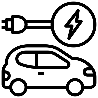 4 de cada 10
españoles estaría interesado en comprar un coche eléctrico de segunda mano
Por seguridad y comodidad
Concienciación con el medio ambiente
No dispongo de vivienda unifamiliar ni plaza de garaje propia para la instalación
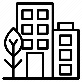 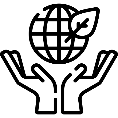 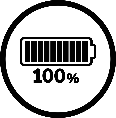 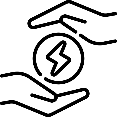 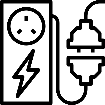 El coste de la instalación es muy alto
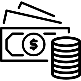 Ahorro de energía y ahorro económico
Conservación de la batería al no utilizar carga rápida
Prefiero recargar la batería en puntos de recarga de acceso público
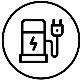 -2
+4
+3
-5
35%
33%
19%
14%
Var (pp) 
24/23
Var (pp) 
24/23
Var (pp) 
24/23
Var (pp) 
24/23
Dispongo de puntos de recarga en mi lugar de trabajo
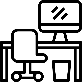 Frenos para la instalación de un punto de recarga en tu hogar (Respuesta única)
Var (pp) 23/24
+3
-5
+1
+1
[Speaker Notes: Ver comentario slide anterior]
Portada
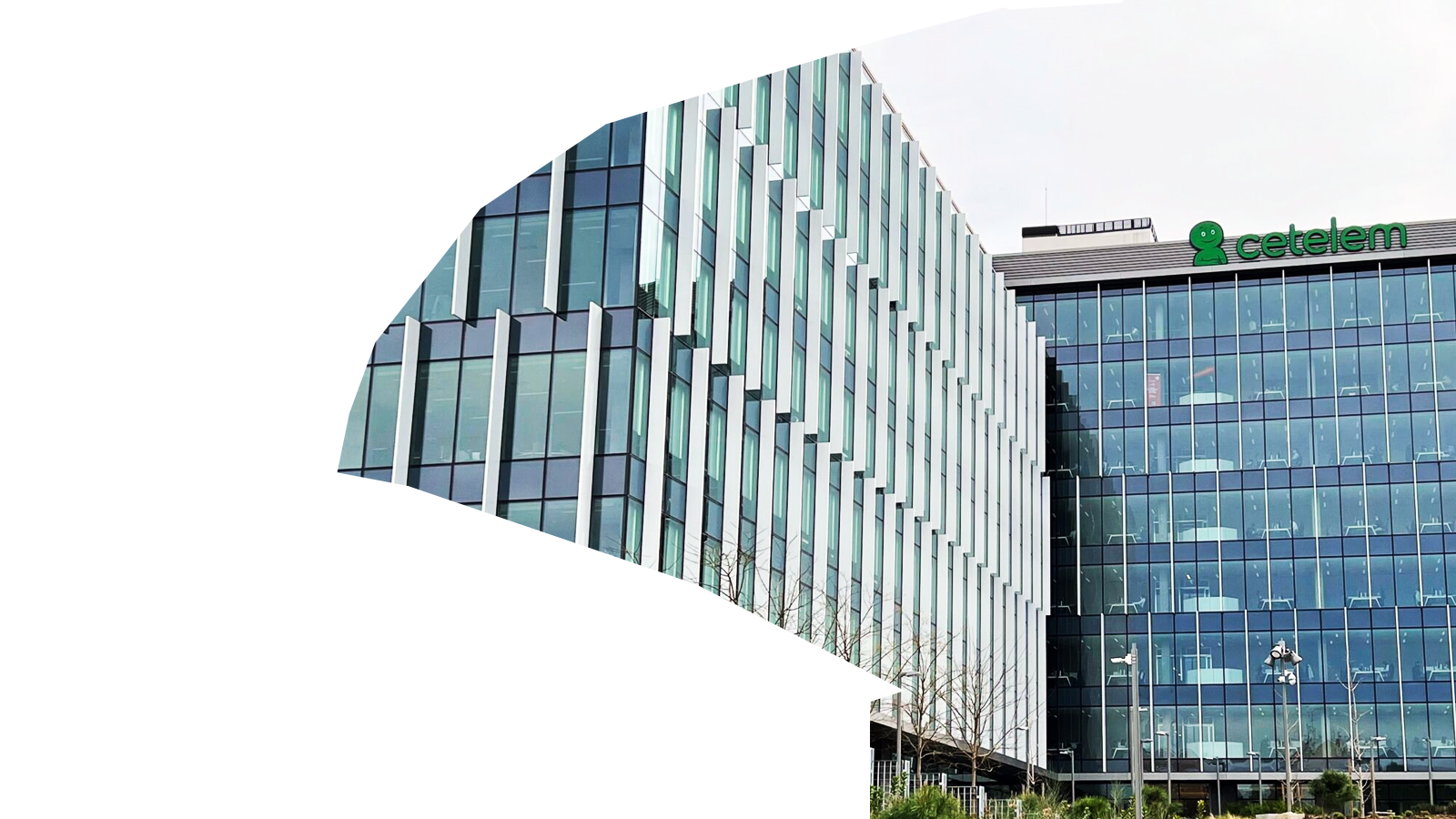 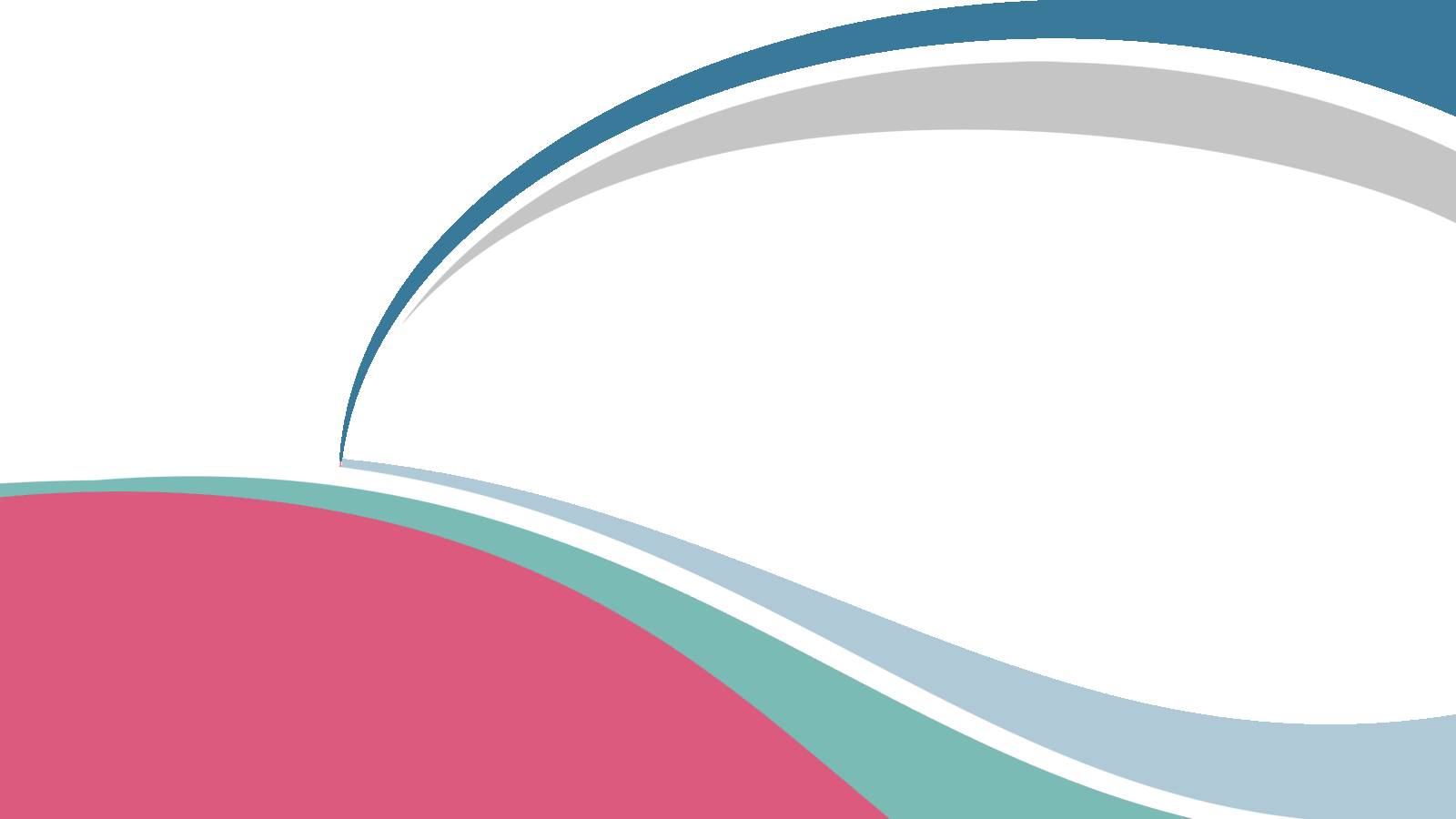 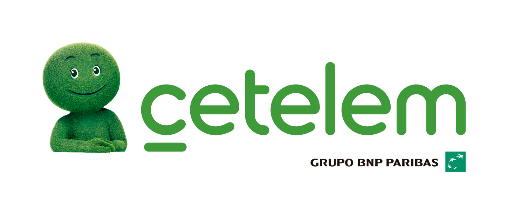